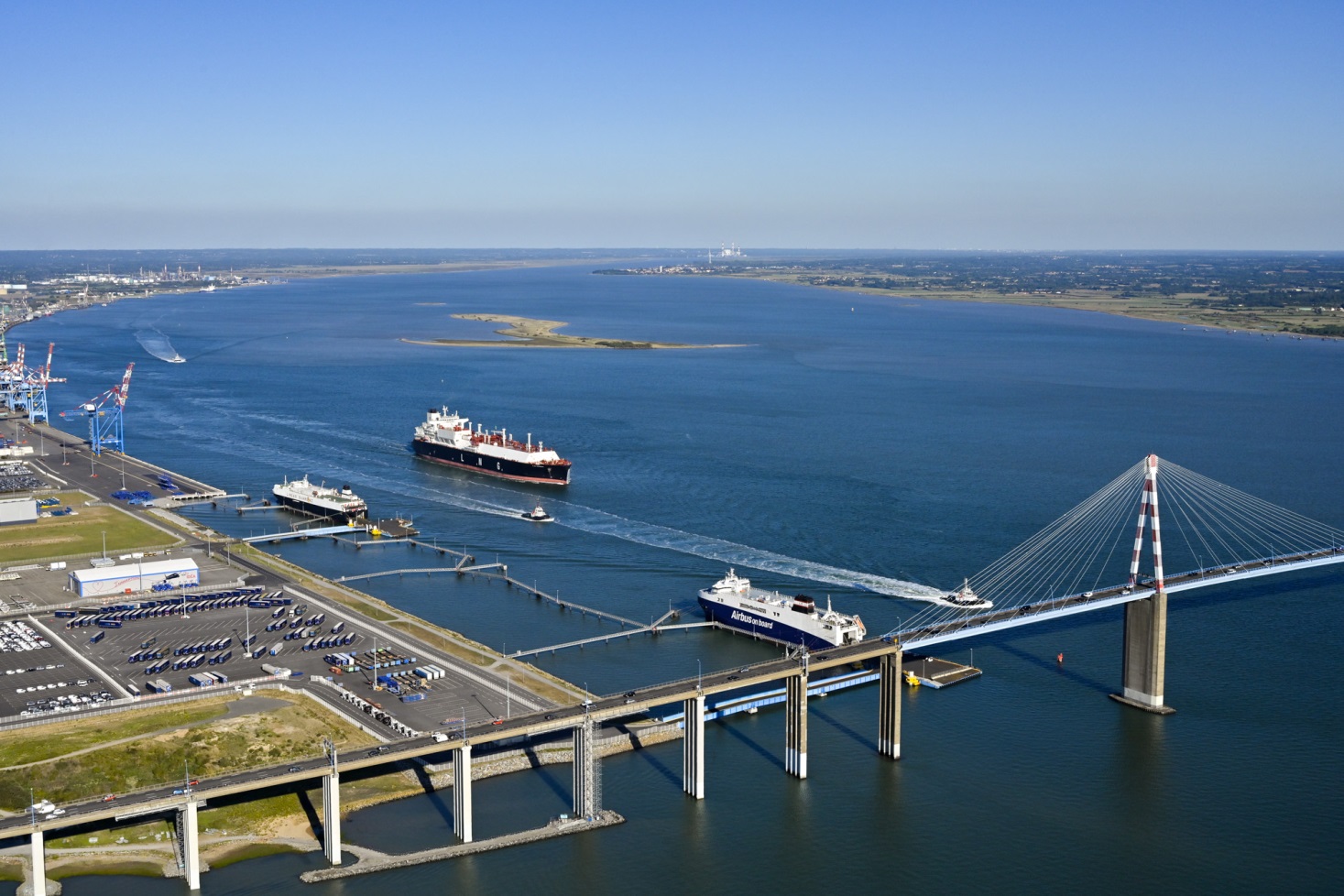 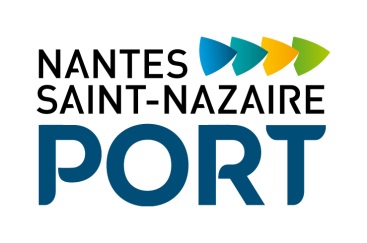 Nantes Saint-Nazaire Port
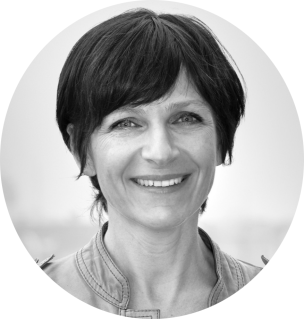 Name: Karine Lerendu
Position: Communication Department Manager
Contact: k.lerendu@nantes.port.fr

In 2018, 29 000 visitors discovered the Loire estuary and the port facilities, with the Tourism Offices and associations. In parallel with these visits, actions are carried out around public events like The Bridge, Débord de Loire, la Mer XXL...
Key Data of your citizen initiatives
Which actors do you usually collaborate with? Tourist Offices in Nantes (A Journey to Nantes) and in Saint Nazaire (Saint Nazaire Tourism). Associations like Estuarium or Cultural and Maritime Center of Nantes… Nantes - Saint Nazaire Port is a founder member of the "Visitez nos entreprises en Pays de la Loire" ("Visit Our Companies in Pays de la Loire") Association. 
Website with information about social activities (insert the link if you have):http://www.nantes.port.fr/about-the-ports-activities/visiting-the-port/?L=1
Key Audience for your initiatives (children? general public? both?) : Both. The main public is the people who live in Loire Estuary.
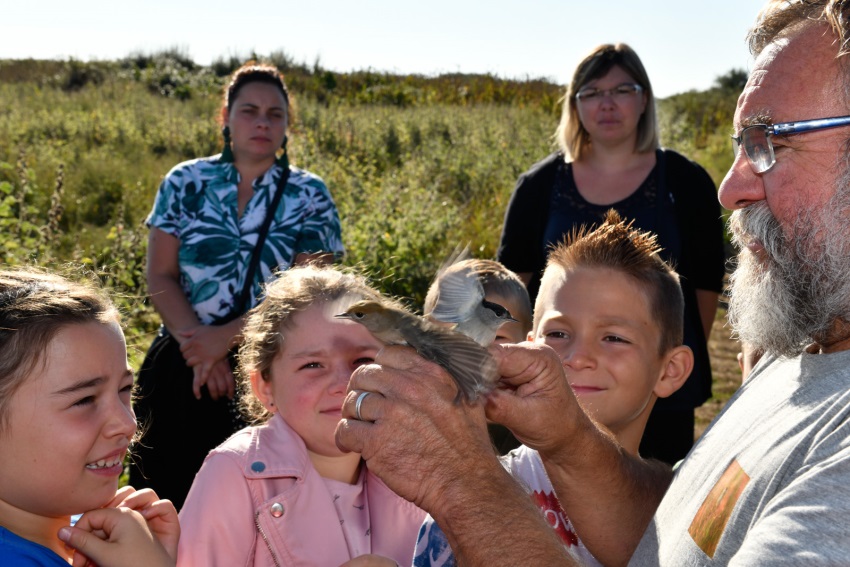 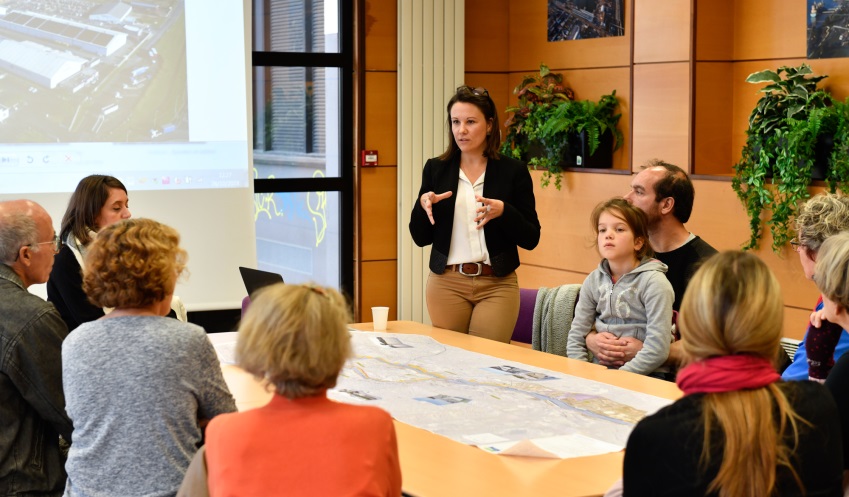 Replace for photos of your Port City or activities
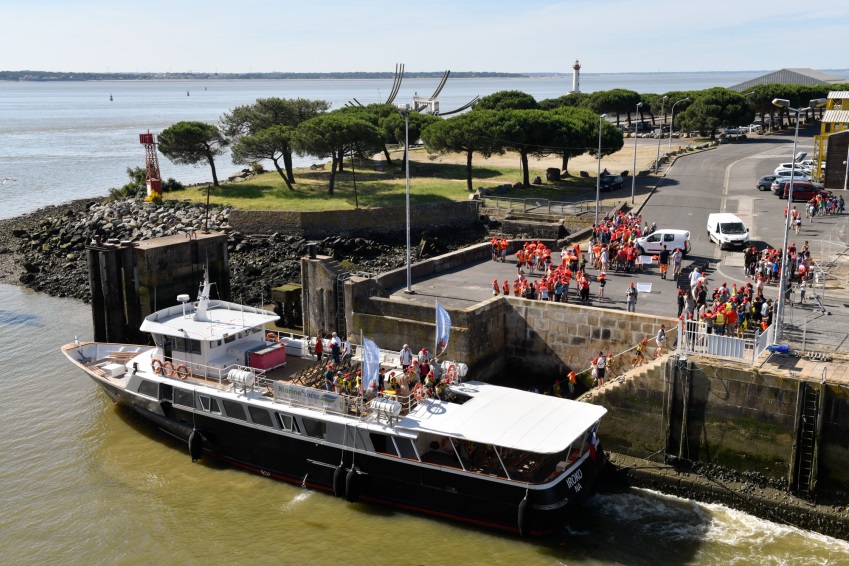 Replace for photos of your Port City activities
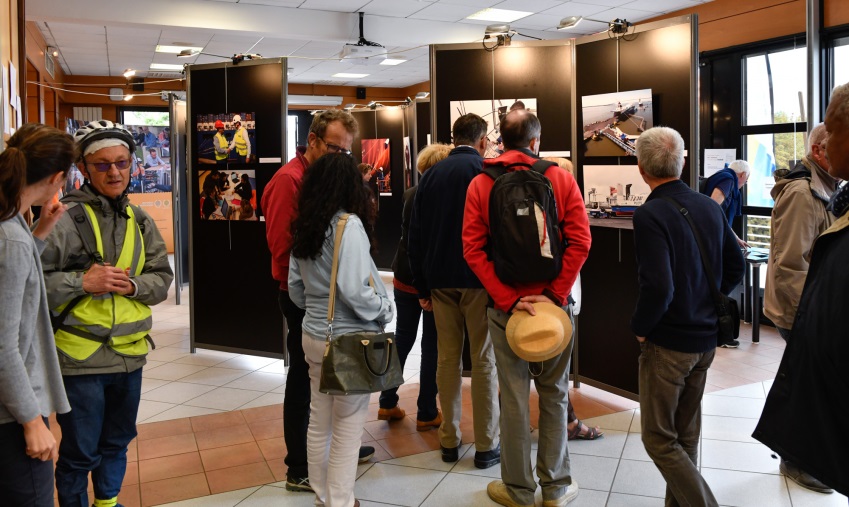 What are your goals/expectations for the PCN Meeting in Bilbao ?
Discovery
Experience sharing…
Replace for photo of your Port City
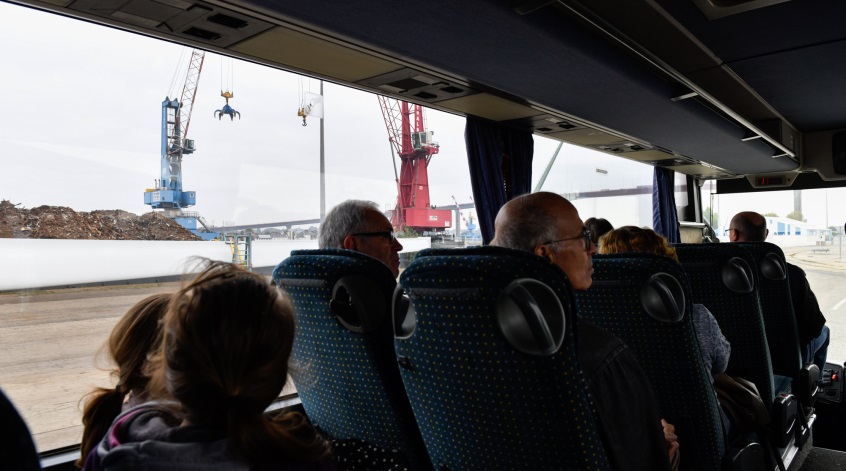 What useful knowledge should AIVP provide you with?
approach, method, risks, levers…
Replace for photo of your Port City
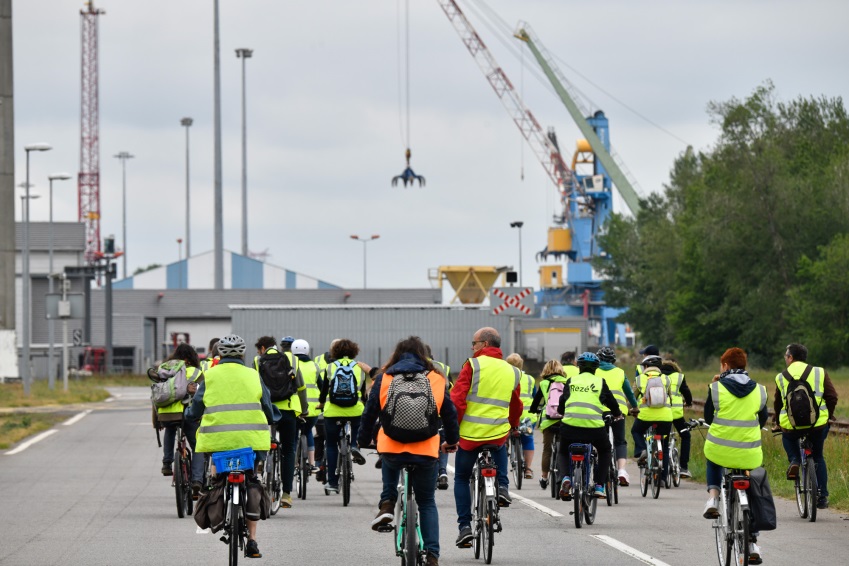 Key topics for future PCN Meetings
…
…
Replace for photo of your Port Center of Port City